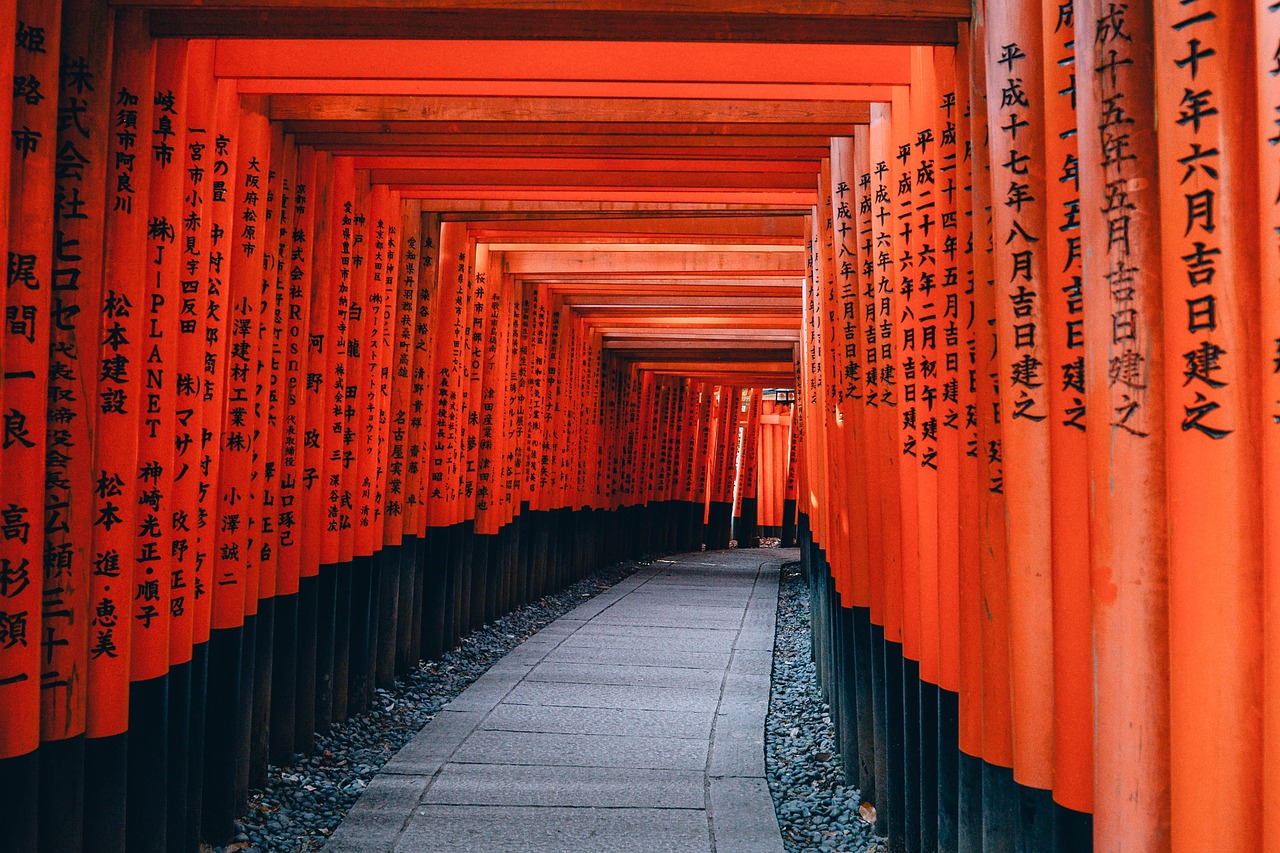 CES Japanese
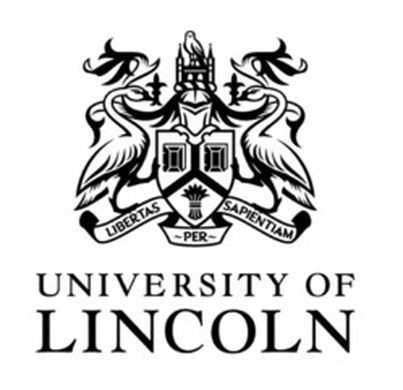 日本語
Beginners Class
Session 11
1
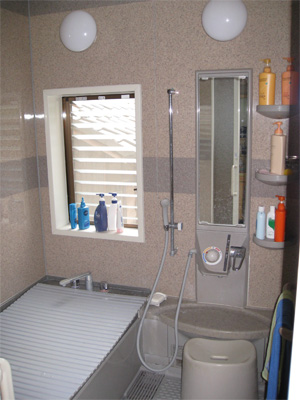 Today’s Journey
Review

Directions
Conbini
Conversation
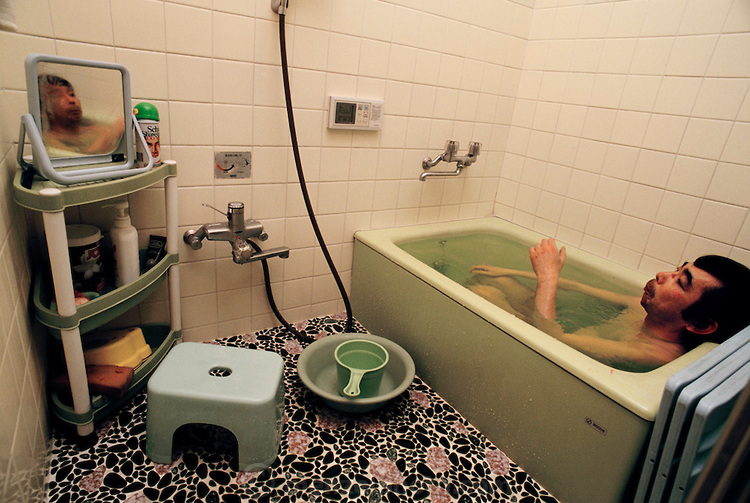 2
“Prepositions”
となり
となり  next to
      tonari
ちかく
ちかく  near
     chikaku
まえ
まえ  in front of
     mae
うしろ
うしろ  behind
      ushiro
うえ  above
      ue
した  under
     shita
うえ
した
そと
そと  outside
     soto
なか
なか  inside
     naka
Q.　ねこ は どこ に いますか。
	             wa     doko	             imasu ka
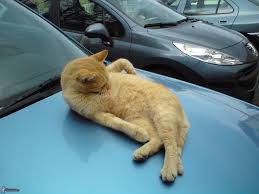 くるま の うえ に います。
	   no      ue	          imasu
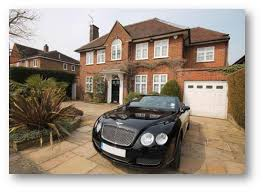 Q.　くるま は どこ に ありますか。
	                 wa     doko	             arimasu ka
うち の まえ に あります。
	           no    mae	          arimasu
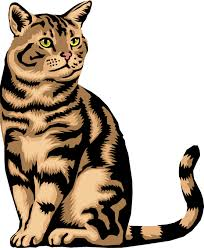 Q.　OO wa doko ni imasu ka?
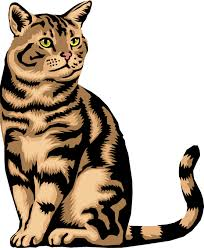 ねこ  猫
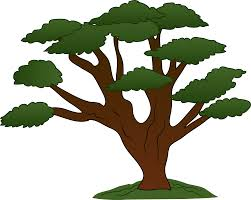 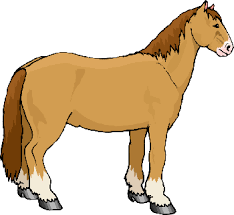 うま  馬
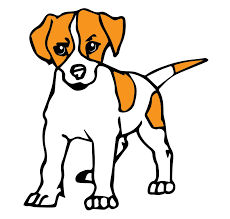 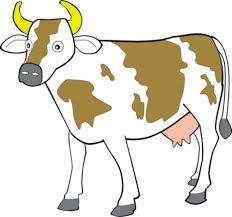 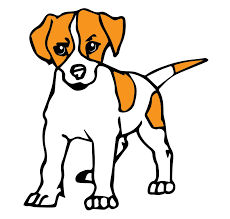 いぬ  犬
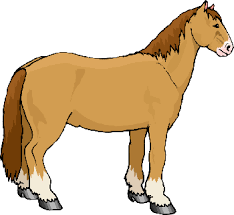 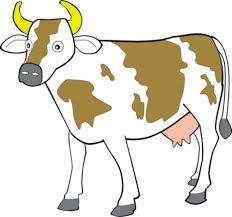 うし  牛
A little break…
日本の生活
にほん の せいかつ
    nihon        no      seikatsu
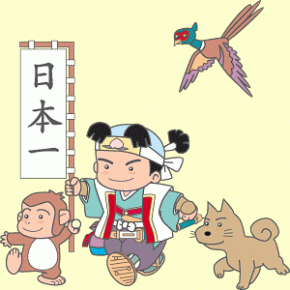 Sumo
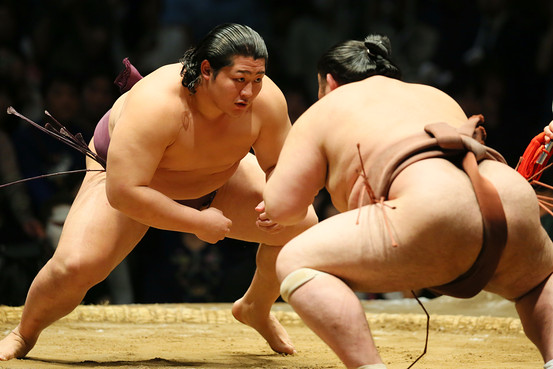 Sumo
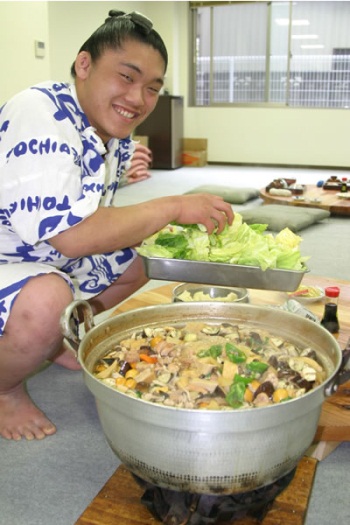 chonmage
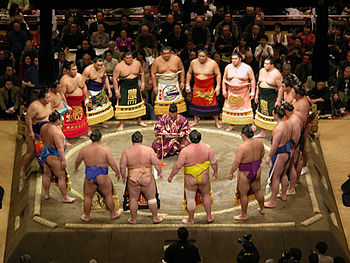 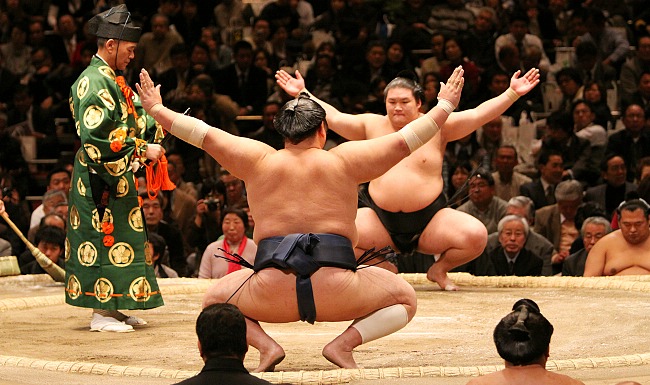 Wrestlers (rikishi):
Ranks
Origins
Traditions
Yokozuna
Ozeki
Sekiwake
Komusubi
Maegashira
mawashi
chanko nabe
[Speaker Notes: Sekitori: ranked juuryou or higher
Rikishi: powerful man]
Sumo
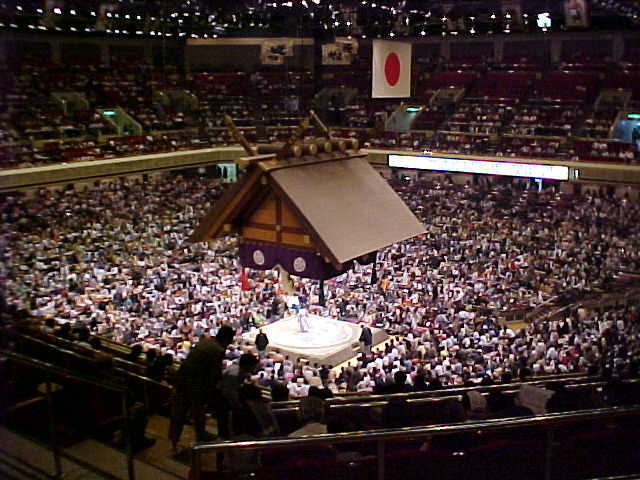 Tournaments (basho)
Six per year
15 days
Winning record (kachikoshi)
Sumo
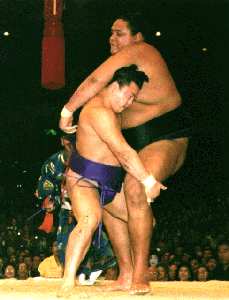 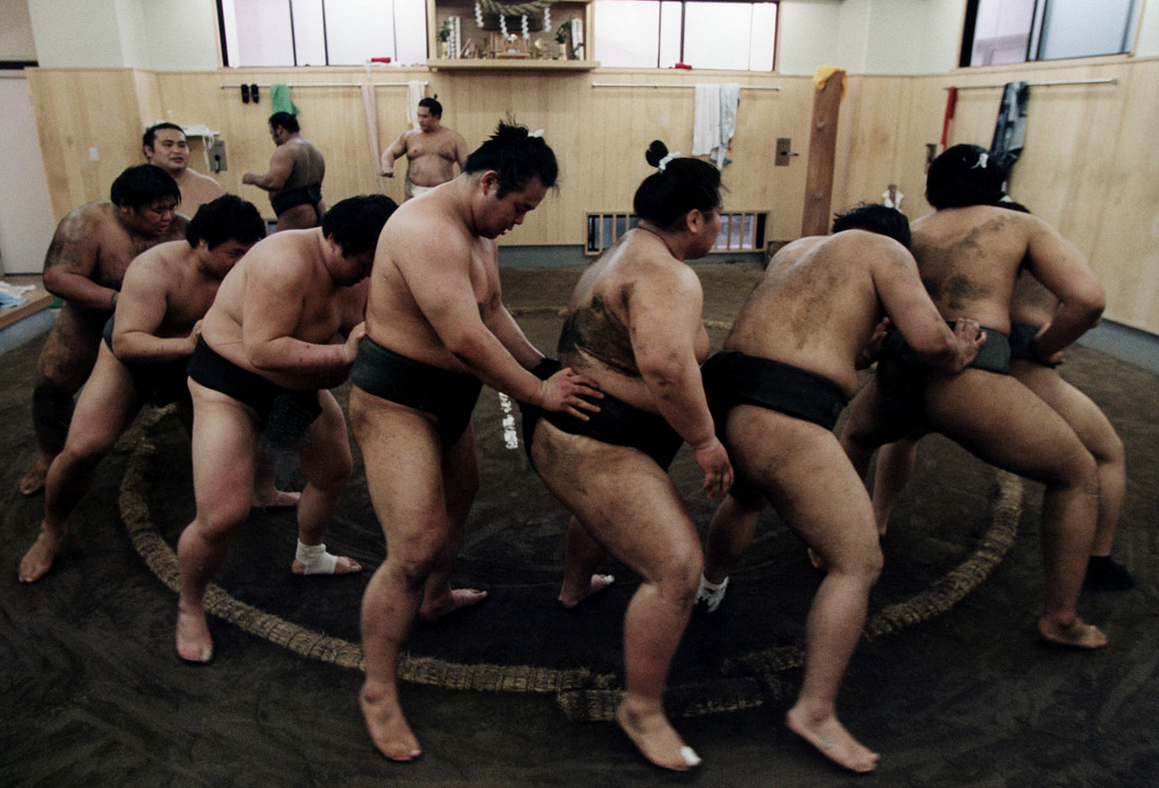 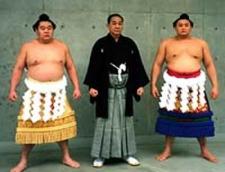 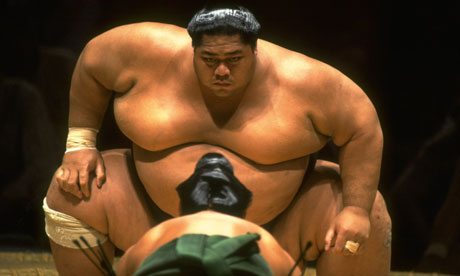 Sumo
Mainoumi (98 kg)   vs  Akebono  (200 kg)

https://www.youtube.com/watch?v=UitleEy3EzA
More information:           http://www.sumo.or.jp/en/
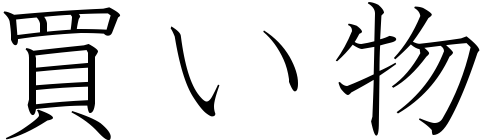 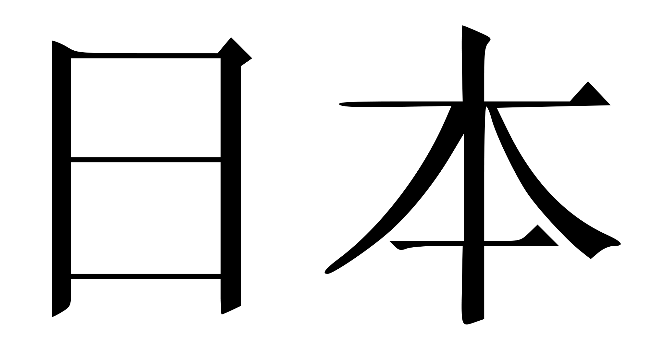 で
します
Shopping in Japan
かいもの
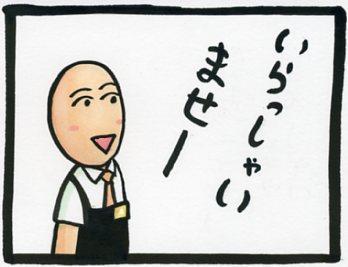 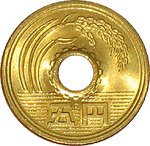 https://www.youtube.com/watch?v=uU1wOFD_CPk
[Speaker Notes: https://www.youtube.com/watch?v=fL4_ovzdPd8
https://www.youtube.com/watch?v=7egBTkMQP4E
https://www.youtube.com/watch?v=sR78qspbzvM]
Irasshaimase!!
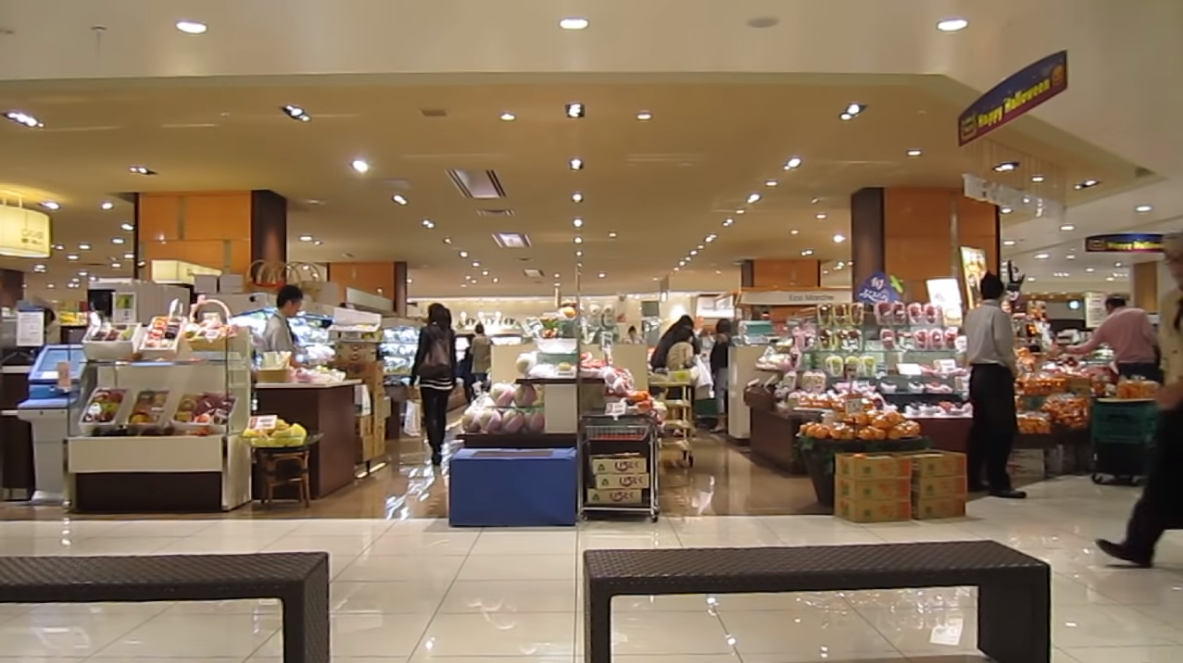 https://www.youtube.com/watch?v=sR78qspbzvM
https://www.youtube.com/watch?v=7egBTkMQP4E
[Speaker Notes: https://www.youtube.com/watch?v=fL4_ovzdPd8
https://www.youtube.com/watch?v=7egBTkMQP4E
https://www.youtube.com/watch?v=sR78qspbzvM]
コンビニ
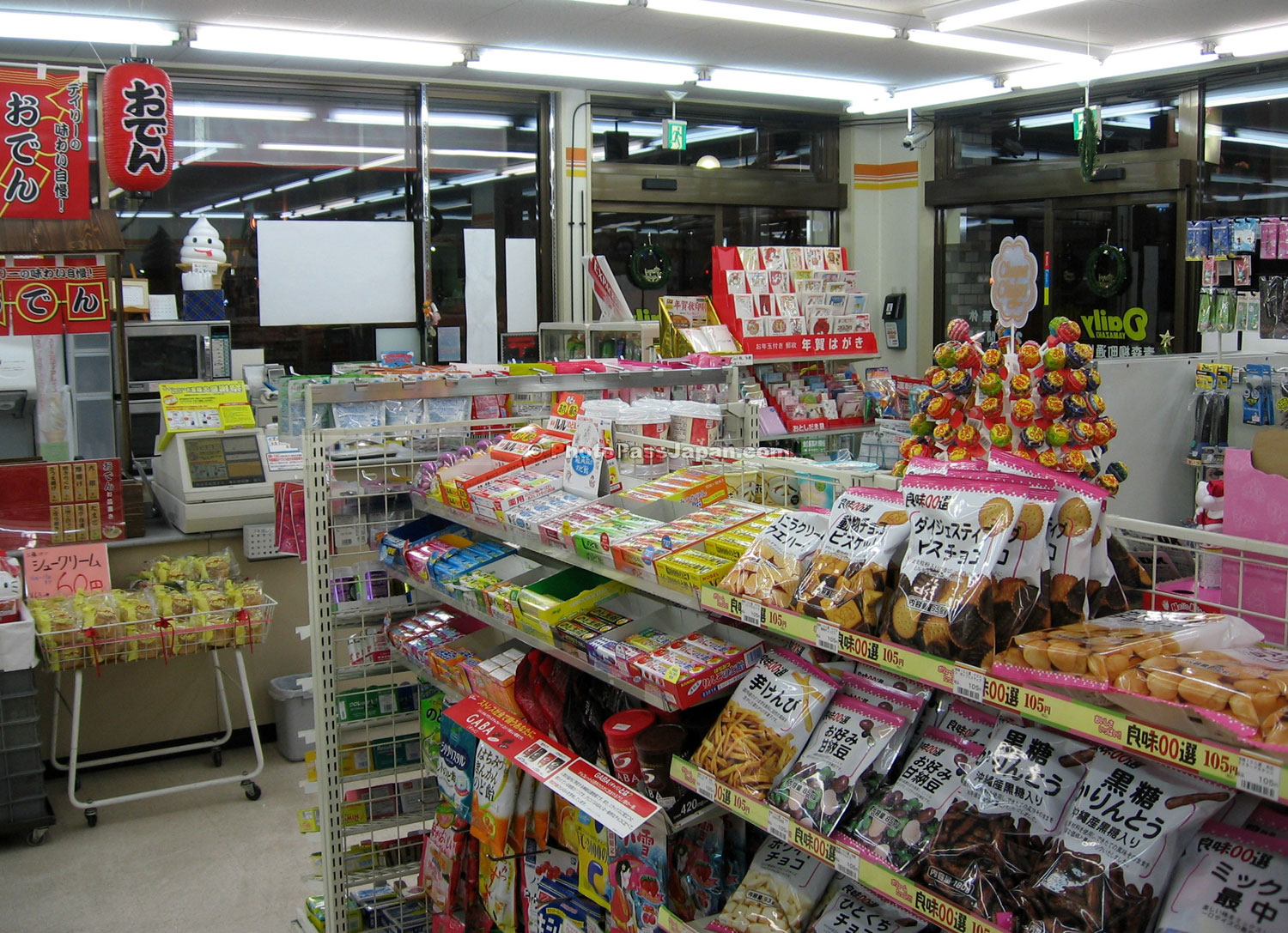 に　いきましょう！
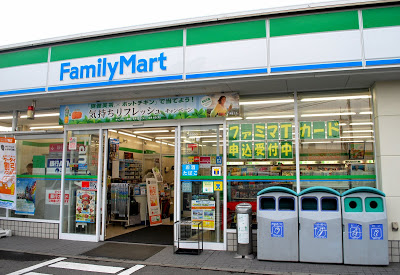 ikimashō = Let’s go!
A:  いらっしゃいませ 		!!!
A:  irasshaimaseeeeeeeeee!!!
B:  sumimasen, ringo wa arimasuka
A:  hai, ringo wa arimasu




B:  doko ni arimasuka
A:  budō no tonari ni arimasu
B:   すみません, りんご　は　ありますか˳
A:   はい、りんご　は　あります˳
B:   どこ　に　あります　か˳
A: 　ぶどう　の　となり　に　あります˳
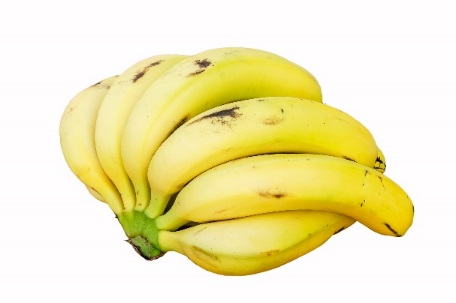 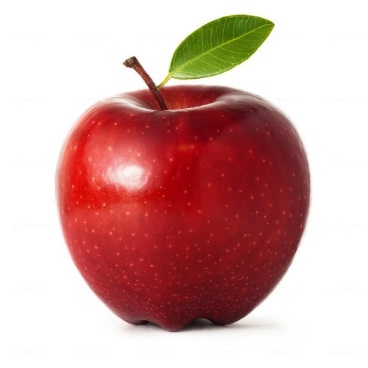 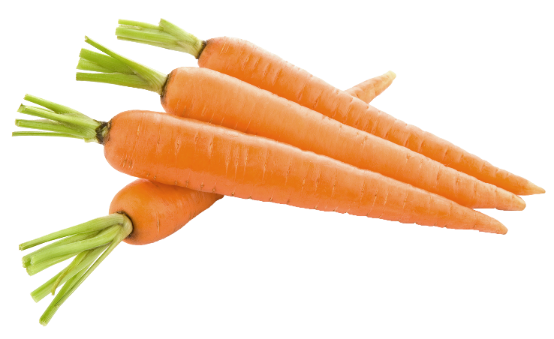 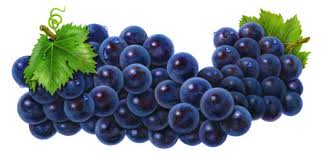 バナナ
にんじん
    ninjin
りんご
  ringo
ぶどう
 budō
A:   ikura desuka
B:   80en desu



B:   jaa, ringo kudasai
A:   hai.
       arigatō gozaimashita!
       mata okoshi kudasaimase.
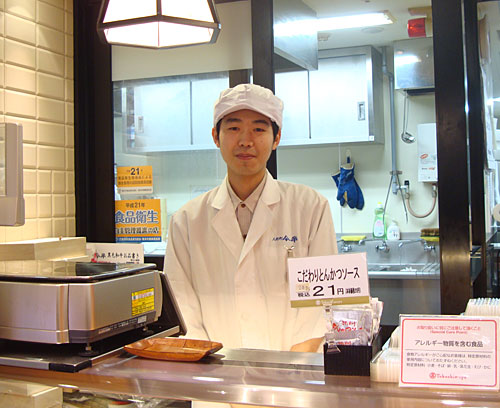 A:  いくら　ですか˳
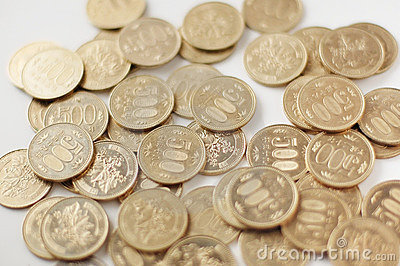 B:  80 円 です˳
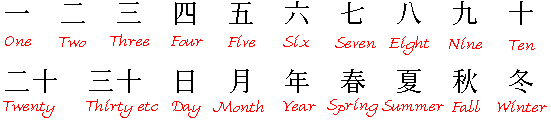 A:  じゃ, りんご  下さい˳
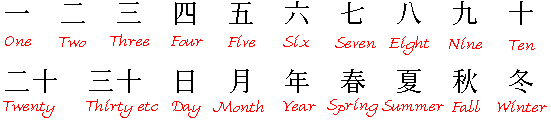 B:  はい˳
     ありがとう　ございました!  
    また　おこし下さいませ˳
A:   irasshaimaseeeeeeeeee!!!
B:   sumimasen, ringo wa arimasuka
A:   hai, ringo wa arimasu




B:   doko ni arimasuka
A:   budō no tonari ni arimasu
A:  いらっしゃいませ 		!!!
B:   ikura desuka
A:   80en desu



B:   jaa, ringo kudasai
A:   hai.
       arigatō gozaimashita!
       mata okoshi kudasai mase
B:   すみません, りんご　は　ありますか˳
A:   はい、りんご　は　あります˳
B:   どこ　に　あります　か˳
A: 　ぶどう　の　となり　に　あります˳
B:  いくら　ですか˳
A:  80 円 です˳
B:  じゃ, りんご  下さい˳
A:  はい˳
     ありがとう　ございました!  
    また　おこし下さいませ˳
Convenience Store Favourites
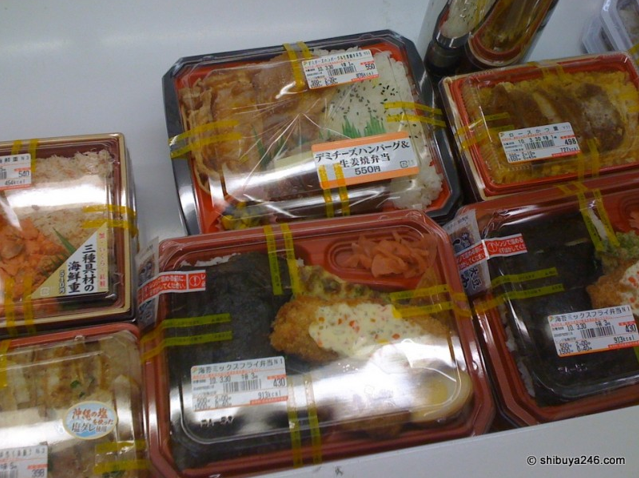 Convenience Store Favourites
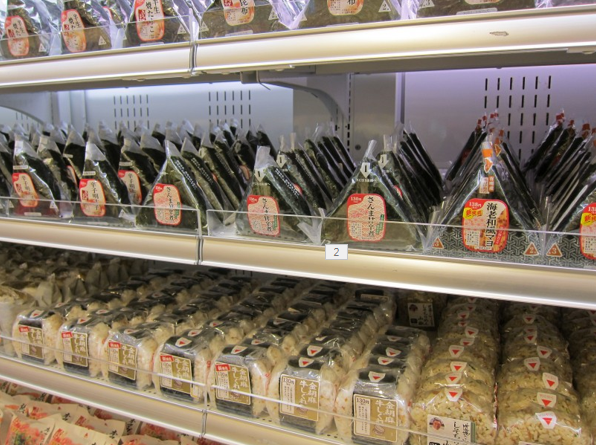 onigiri
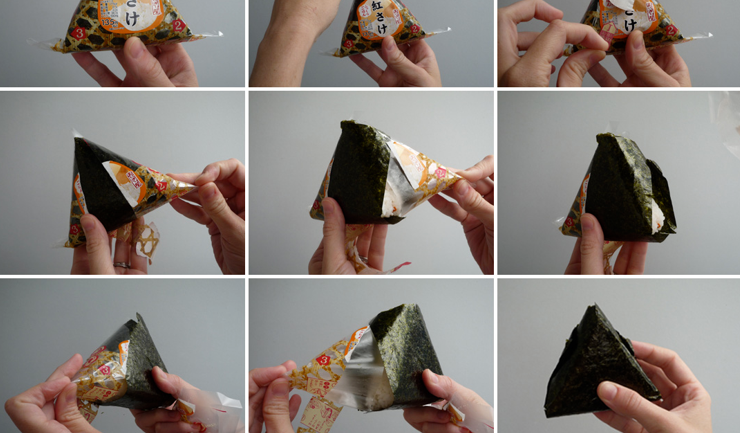 Convenience Store Favourites
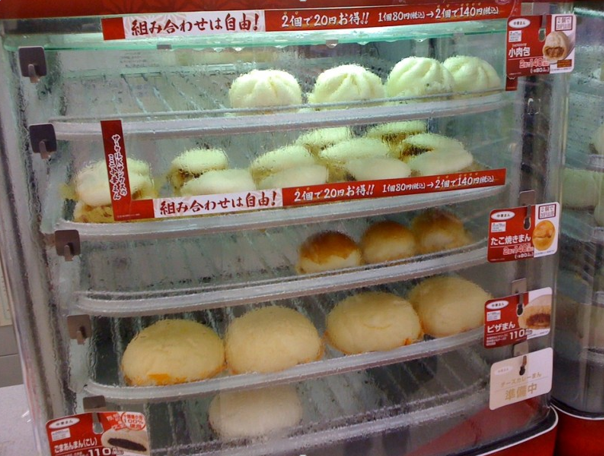 nikuman
[Speaker Notes: Butaman (豚まん, butaman) — essentially an equivalent to nikuman, this name is more common in the Kansai region.
Anman (あんまん, anman) — the ingredients consist of azuki beans (koshian or tsubuan). Lard and sesame oil are typically added to increase flavor and taste. Similar to Chinese Doushabao.
Kare-man (カレーまん, karēman) — turmeric or food coloring is added to the skin to make it yellow. The ingredients are the same as meat buns or pork buns with curry-style flavoring. There is also curry man similar to curry bread or dry curry.]
Convenience Store Favourites
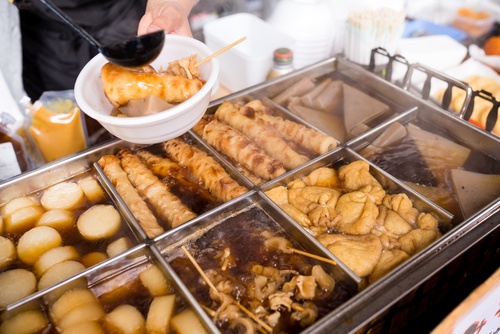 oden
Convenience Store Favourites
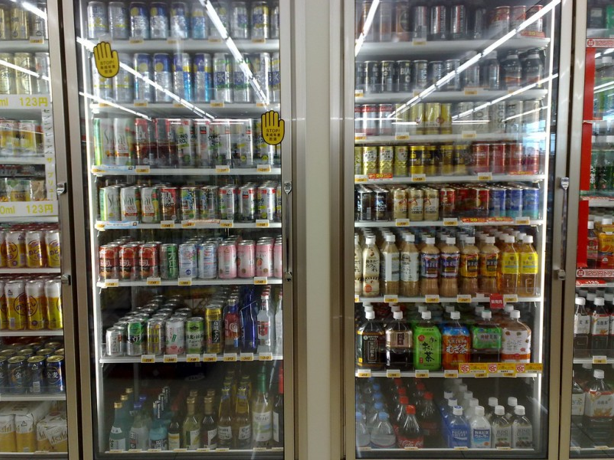 Convenience Store Etiquette
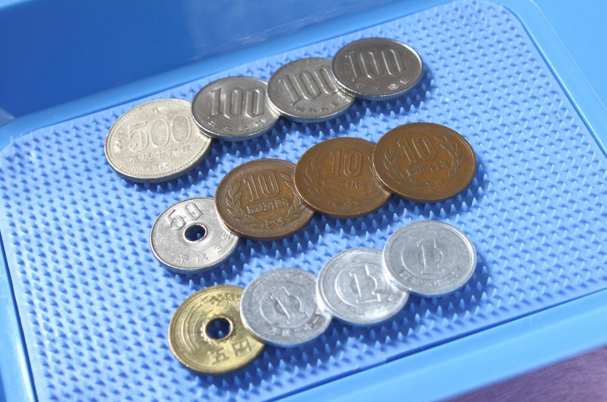 Vending Machines
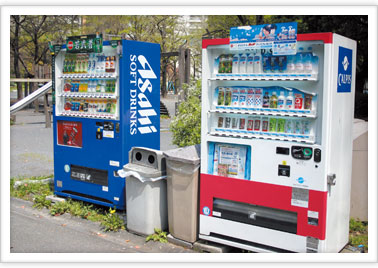 https://www.youtube.com/watch?v=ZZmUuRG87sU